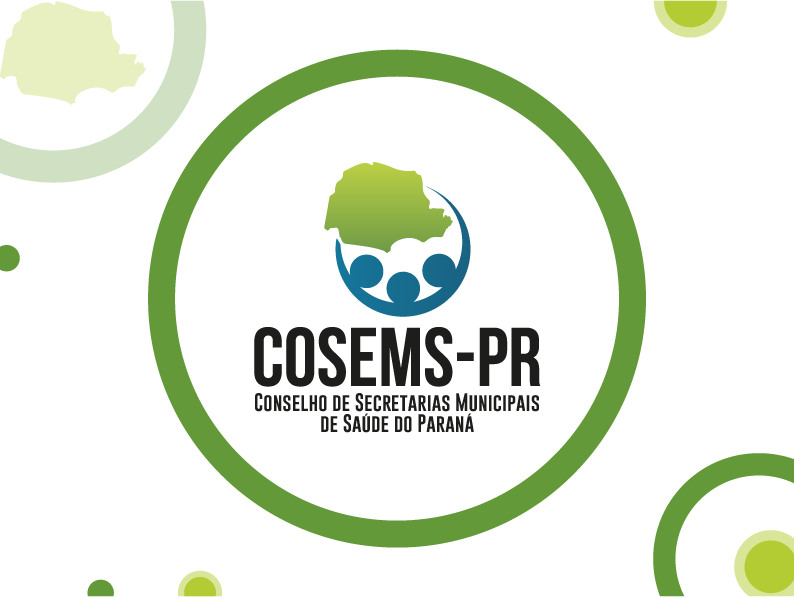 RELATÓRIO DE ATIVIDADES
3.º QUADRIMESTRE/2021
SETEMBRO - DEZEMBRO
Diretoria Executiva
Setembro – Novembro/2021
Presidente: Ivoliciano Leonarchik 
1 º Vice-presidente:
2ª Vice-presidente: Cleide Terezinha dos Santos Messias
1º Diretor Administrativo: Sergio Henrique dos Santos
2º Diretor Admnistrativo: Fabio de Mello
1º Diretor Financeiro: Odileno Garcia Toledo
2ª Diretora Financeira: Gislaine Galvão Inácio
1º Diretor de Relações  Institucionais e Parlamentares: Jonas Welter
2º Diretor de Relações  Institucionais e Parlamentares: Roberto Amatuzzi
Diretoria Executiva
Setembro - Novembro/2021
1ª Diretora da Macrorregião Leste:  Márcia Cecília Huçulak
2ª Diretora da Macrorregião Leste: Marilda Stadikowski Pillissari
1º Diretor da Macrorregião Oeste:
2º Diretor da Macrorregião Oeste: Marcos Rigolon
1ª Diretora da Macrorregião Norte: Márcia Regina Rossi
2ª Diretora da Macrorregião Norte: Verônica Sanches Gomes
1ª Diretora da Macrorregião Noroeste: Rosângela Guandalin
2º Diretor da Macrorregião Noroeste:
Conselho Fiscal
Setembro – Novembro/2021
Titulares: 

Julio Cesar Sandrini

Suplentes:
Priscila Aparecida Lunardon Gody Cavenachi
Emanuelle de Mattos
Wanderson de Oliveira
Diretoria Executiva
Novembro – Dezembro/2021
Presidente: Ivoliciano Leonarchik 
1ª Vice-presidente: Cleide Terezinha dos Santos Messias
2º Vice-presidente: Odileno Garcia Toledo
1ª Diretora Administrativa: Márcia Cecília Huçulak
2º Diretor Administrativo: Fabio de Mello
1º Diretor Financeiro: Sérgio Henrique dos Santos
2ª Diretora Financeira: Gislaine Galvão Inácio
1º Diretor de Relações  Institucionais e Parlamentares: Jonas Welter
2º Diretor de Relações  Institucionais e Parlamentares: Roberto Amatuzzi
Diretoria Executiva
Novembro – Dezembro/2021
1ª Diretora da Macrorregião Leste:  Emanuelle de Matos
2ª Diretora da Macrorregião Leste: Marilda Stadikowski Pillissari
1º Diretor da Macrorregião Oeste: Marcos Rigolon
2º Diretor da Macrorregião Oeste: Rafael Barboza Santos
1ª Diretora da Macrorregião Norte: Márcia Regina Rossi
2ª Diretora da Macrorregião Norte: Verônica Sanches Gomes
1ª Diretora da Macrorregião Noroeste: Rosângela Guandalin
2ª Diretora da Macrorregião Noroeste: Francielli Martins Lima Dario
Conselho Fiscal
Novembro – Dezembro/2021
Titulares: 
Priscila Aparecida Lunardon Gody Cavenachi
Wanderson de Oliveira
Amália Cristina Alves

Suplentes:
André Luiz Campitelli
Melissa Lair Trevisan Gentilin
Bruna Cristina Markevicz
Equipe técnica e admistrativa
Setembro – Dezembro/2021
Secretaria Executiva: Leila Cristina Pilonetto
Coordenação Técnica: Marina Sidineia Ricardo Martins
Assessoria Técnica: Giorgia Regina Luchese
Assessoria Técnica: Ediane de Fátima Mance Budinski
Assessoria de Comunicação: Paulo de Tarso Pires dos Santos
Coordenação Administrativa: Edilcelli Oliveira Pendraki
Apoiadores Regionais: Michele Straub; Luna Rezende Machado de Sousa/Fabíola Kmiecik; Ediane de Fatima Mance Budinski/Angela Conceição Oliveira Pompeu; Marcieli Adelaine Pereira Ferreira; Keullin Cristian Oliboni; Fernanda Rosilda Loth Braciak; Mateus Magri; Nadiane Schlosser; Carline Slovinski Acordi Garcia; Lilian Welz; Ellen Alessandra de Souza Jesus; Regina Vasconcelos Ulian Peron; Marcia Vicentina Ricardo Benedet; Carla Daniele de Oliveira; Mauro Sérgio de Araújo; Juliana Ferreira Canassa Campitelli; Rodrigo Luiz Brassarotto Luppi; Eloa Baptistone Wada Helbel; Wagner Mancuso Faria; Renato Augusto Marcon Pesibiczeski; Francisco Leônidas Carneiro Junior; João Felipe Marques da Silva.
COSEMS-PR
Missão
O Cosems tem por finalidade lutar pelo fortalecimento e autonomia dos municípios na área da saúde.
Visão
Ser uma entidade modelo no país pela sua organização e funcionamento, sendo interlocutor e suporte dos gestores municipais nas políticas públicas de saúde no estado do Paraná.
Valores
Ética, transparência, comprometimento, qualidade e solidariedade.
Diretrizes 2021
O COSEMS-PR busca por meio das diretrizes orientativas do processo de trabalho, responder às necessidades prioritárias da Educação na Saúde, do Apoio Institucional, da Gestão Colegiada e da Gestão Organizacional, diretrizes estas que são interdependentes e se relacionam nas diversas ações e atividades desenvolvidas para sua execução.
Diretriz 1
Educação na Saúde
Objetivos:

- Promover e estimular a Educação na Saúde com vistas à qualificação da atenção e gestão do SUS para gestores, equipes técnicas municipais, equipe COSEMS.

- Instrumentalizar os gestores, trabalhadores da Atenção Básica e Vigilância em Saúde, e equipe COSEMS para planejar e qualificar as ações e serviços de saúde, à luz da PNAB, com foco na territorialização e no financiamento da APS.
Diretriz 2
Apoio Institucional
Esta diretriz trata de uma agenda permanente e é composta de ações/atividades dos membros da equipe técnica do COSEMS, em especial dos apoiadores regionais, visando garantir a direcionalidade das ações que a equipe deverá desenvolver durante o ano de 2021.

Objetivo:
Realizar o apoio institucional aos gestores visando o fortalecimento da governança regional.
Diretriz 3
Gestão Colegiada
Objetivo:

Efetivar a participação dos membros da diretoria, conselho deliberativo e equipe técnica do COSEMS, bem como dos demais gestores municipais de saúde, nas instâncias de articulação interfederativa e interinstitucional com garantia de decisão colegiada do Cosems-PR.
Diretriz 4
Gestão Organizacional
Objetivos:
Atender as finalidades previstas no estatuto do Cosems-PR, para o pleno funcionamento da entidade, como interlocutora e suporte na busca pelo fortalecimento e autonomia dos municípios.

Garantir a organização e transparência nas ações da instituição, bem como imprimir maior qualidade aos serviços prestados.
Relatório de Atividades 3º Quadrimestre - 2021
Destaque das atividades realizadas em cada uma das diretrizes:
Educação na Saúde – Atividades educativas dirigidas à equipe Cosems,  gestores e equipes técnicas municipais, por meio de oficinas, reuniões temáticas e outros.
Apoio Institucional – Reuniões com diversos  atores: Cresems, Consórcios, Comissão Intergestores Regionais (CIR), prestadores de serviços, hospitais, conselhos de saúde, implantação de protocolos, apoio aos instrumentos de gestão, COE-regionais, organização e participação em eventos e outros. 

Gestão Colegiada – Reuniões: Cosems, CIB estadual, CIT, Grupos Técnicos (GT) estaduais e nacionais, articulação com órgãos de controle externo, associações de prefeitos, de consórcios, Ministério da Saúde e outros parceiros.

4. Gestão Organizacional – Manutenção do apoio institucional; organização 
     do processo de trabalho, manuais e rotinas.
Relatório de Atividades 
3º Quadrimestre - 2021
OBS: As atividades contabilizadas são relatadas individualmente pelos membros da equipe.
Educação na Saúde: a equipe na prática...
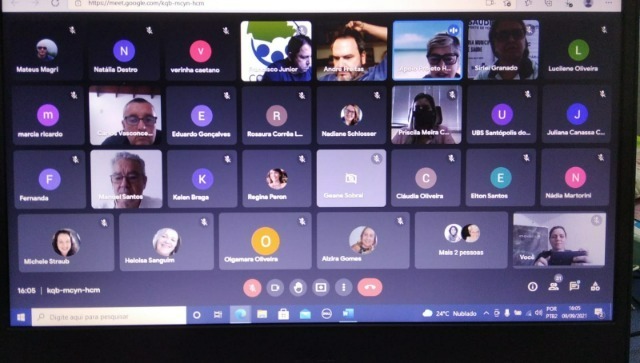 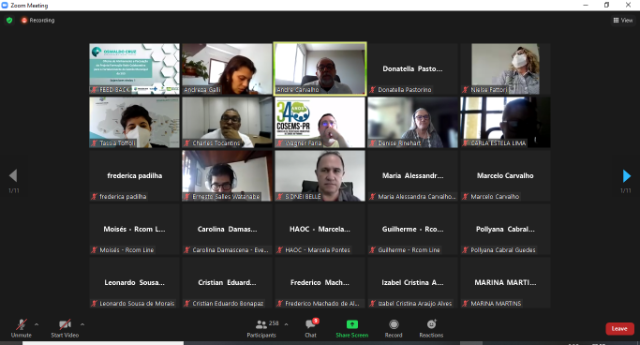 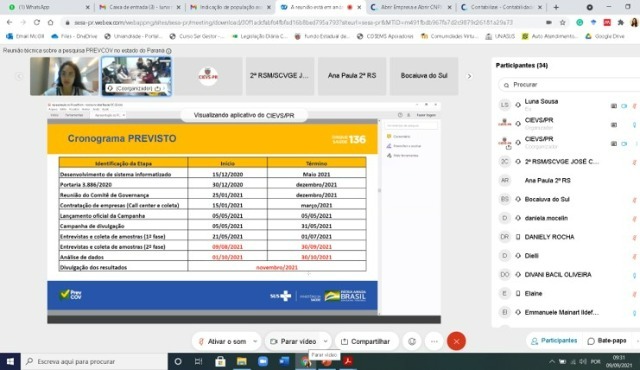 Hub Covid – Integração AB e VS no contexto da Pandemia
Oficina Alinhamento e Pactuação – Projeto rede Colaborativa
Prevcov no Paraná – Pesquisa de prevalência da Covid-19
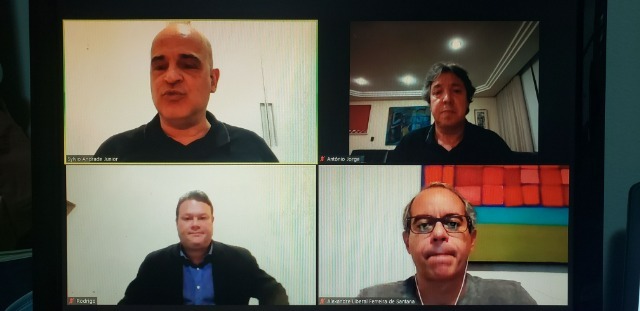 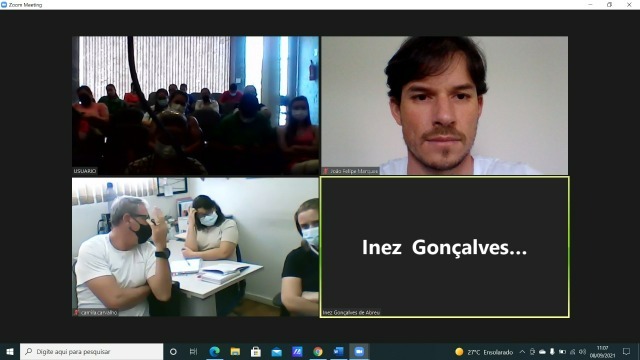 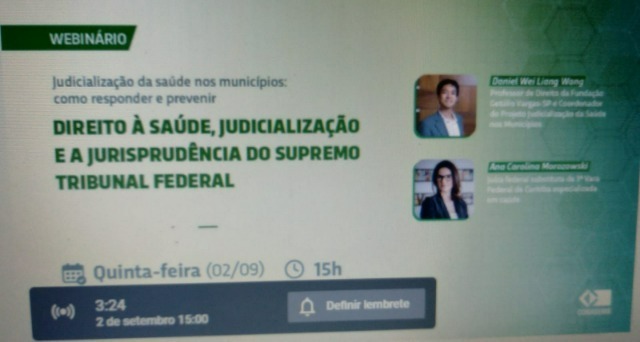 Ser Gestor no SUS: reunião tutores
Capacitação ACS
Web conferência: Direito à Saúde e Judicialização
Educação na Saúde: a equipe na prática...
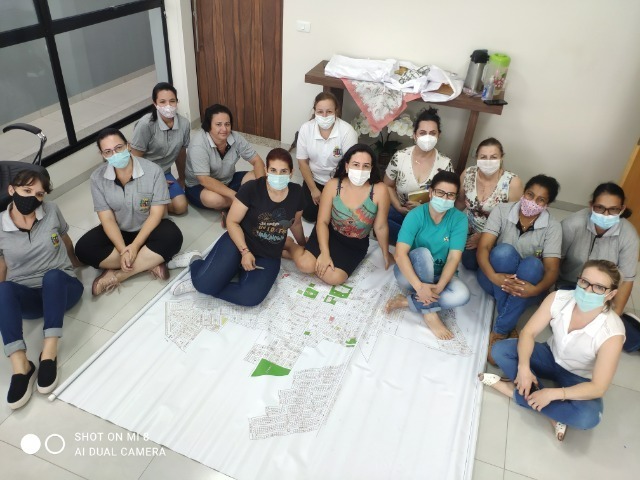 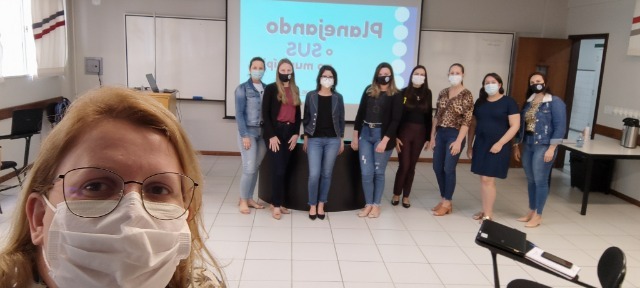 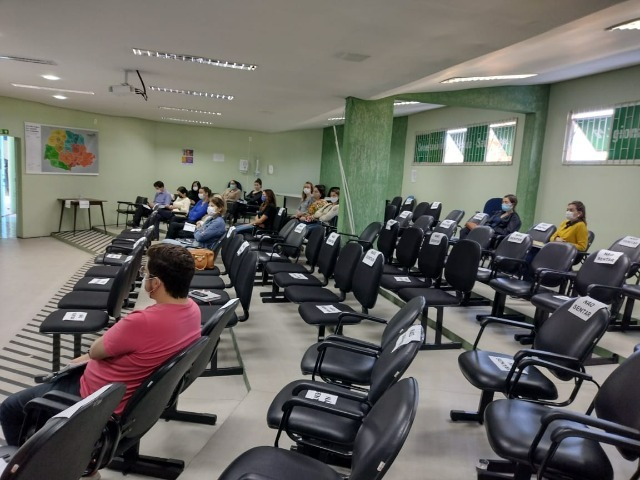 Implantação Estratégia Linha de Cuidado Saúde Mental
Discussão sobre territorialização
Oficina Planejamento SUS
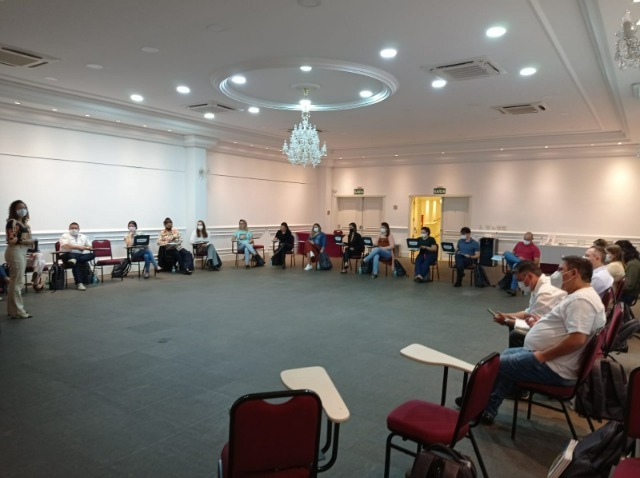 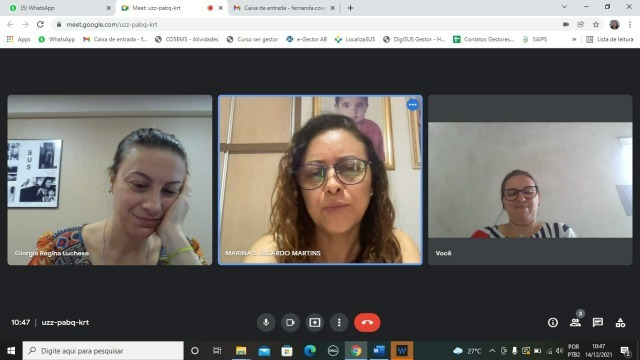 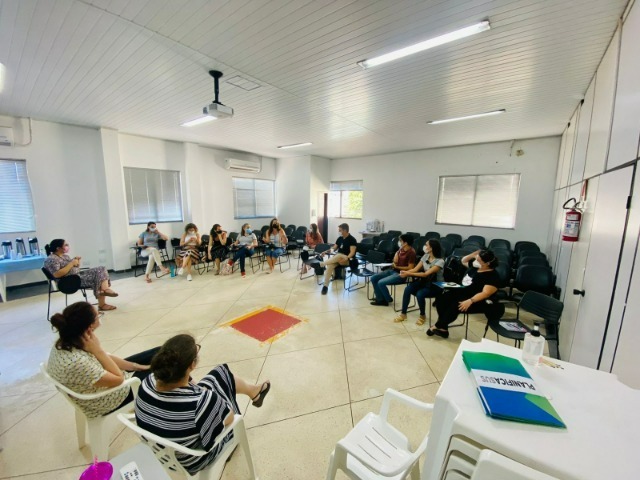 Capacitação equipe técnica
Devolutivas processo de avaliação da equipe técnica
Oficinas PlanificaSUS
Apoio Institucional: a equipe na prática...
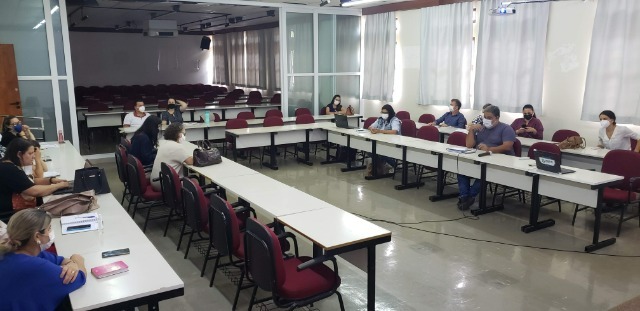 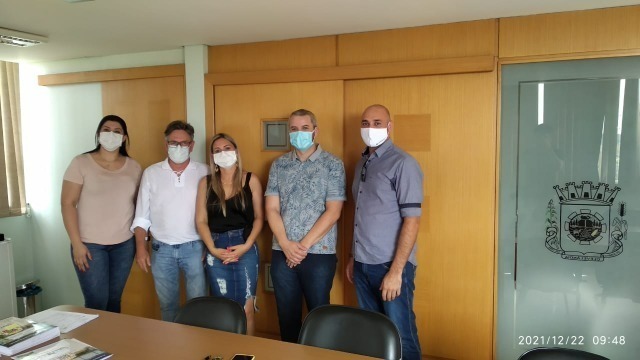 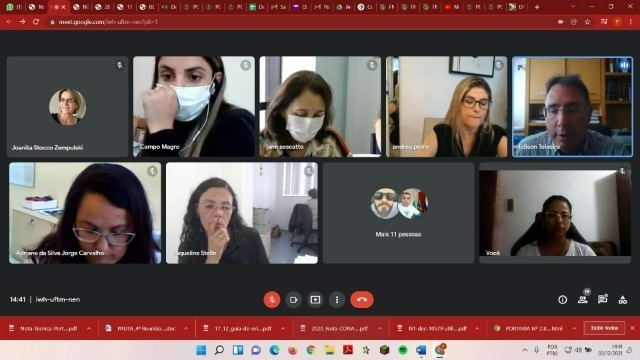 Reuniões de CIR
Reuniões de Cresems
Visitas e reuniões técnicas com municípios
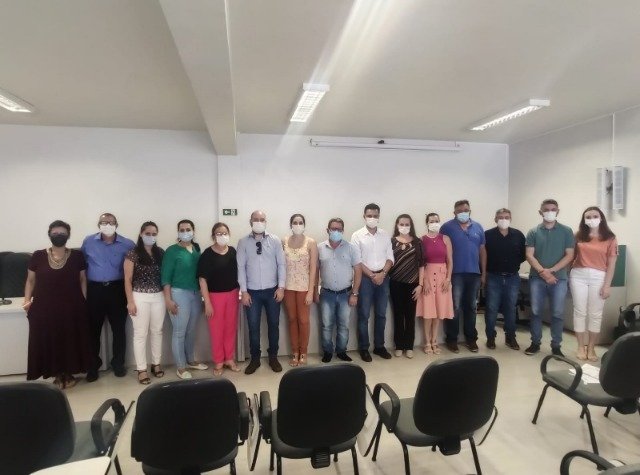 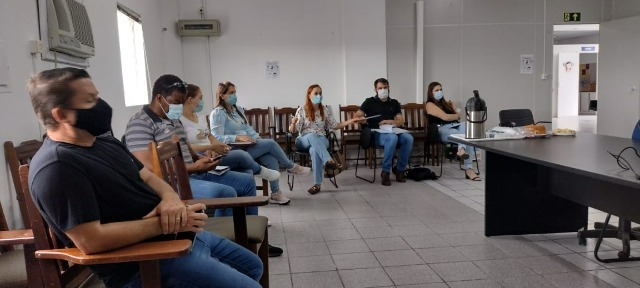 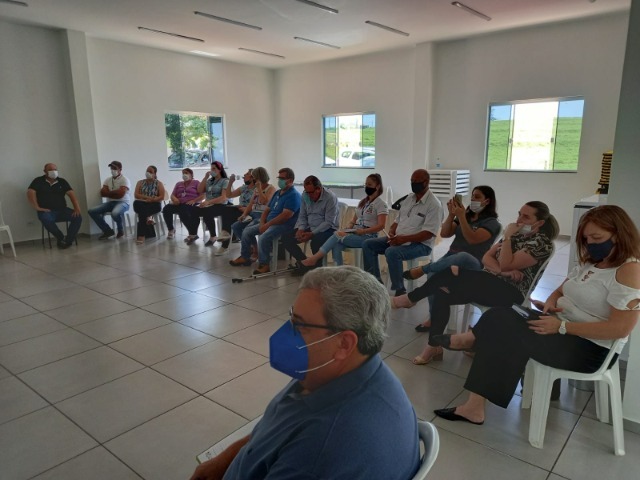 Reuniões com consórcios de saúde
Reuniões temáticas – capacitações nos municípios
GT e outros fóruns regionais
Apoio Institucional: a equipe na prática...
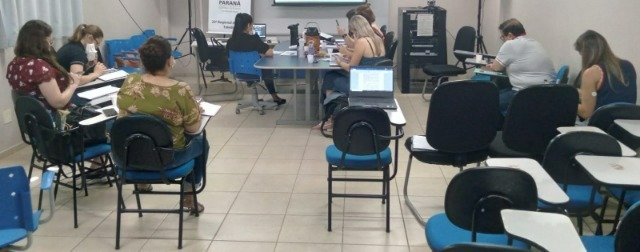 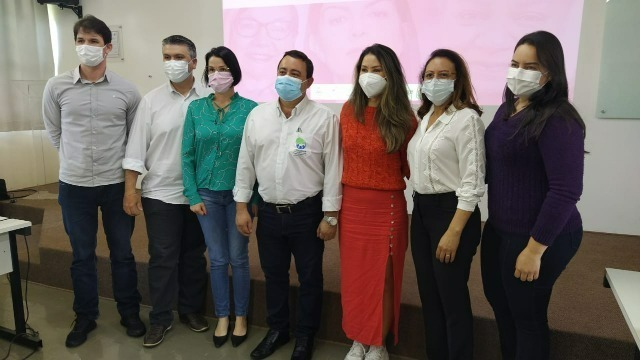 Oficinas/discussões Macrorregionais
Alinhamento com Regionais de Saúde para ações conjuntas
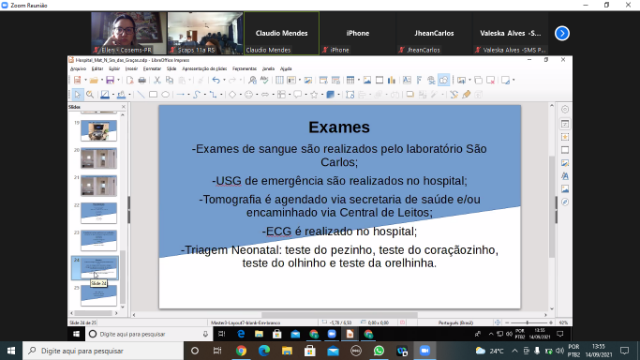 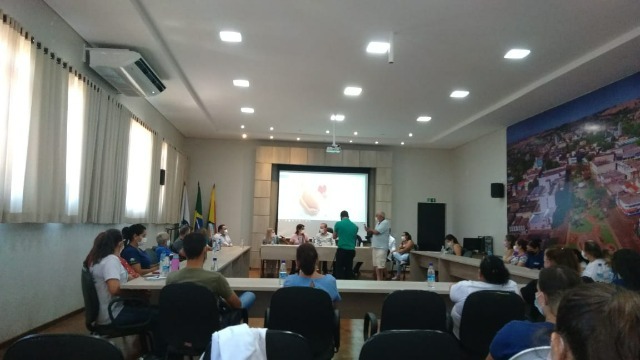 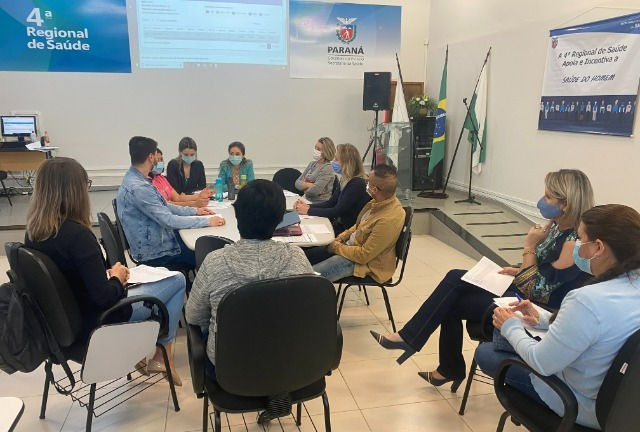 Capacitações/reuniões temáticas regionais
Discussões regionais – Linhas de Cuidado à Saúde
Apoio nas discussões regionais com prestadores de serviços
Gestão Colegiada: a equipe na prática...
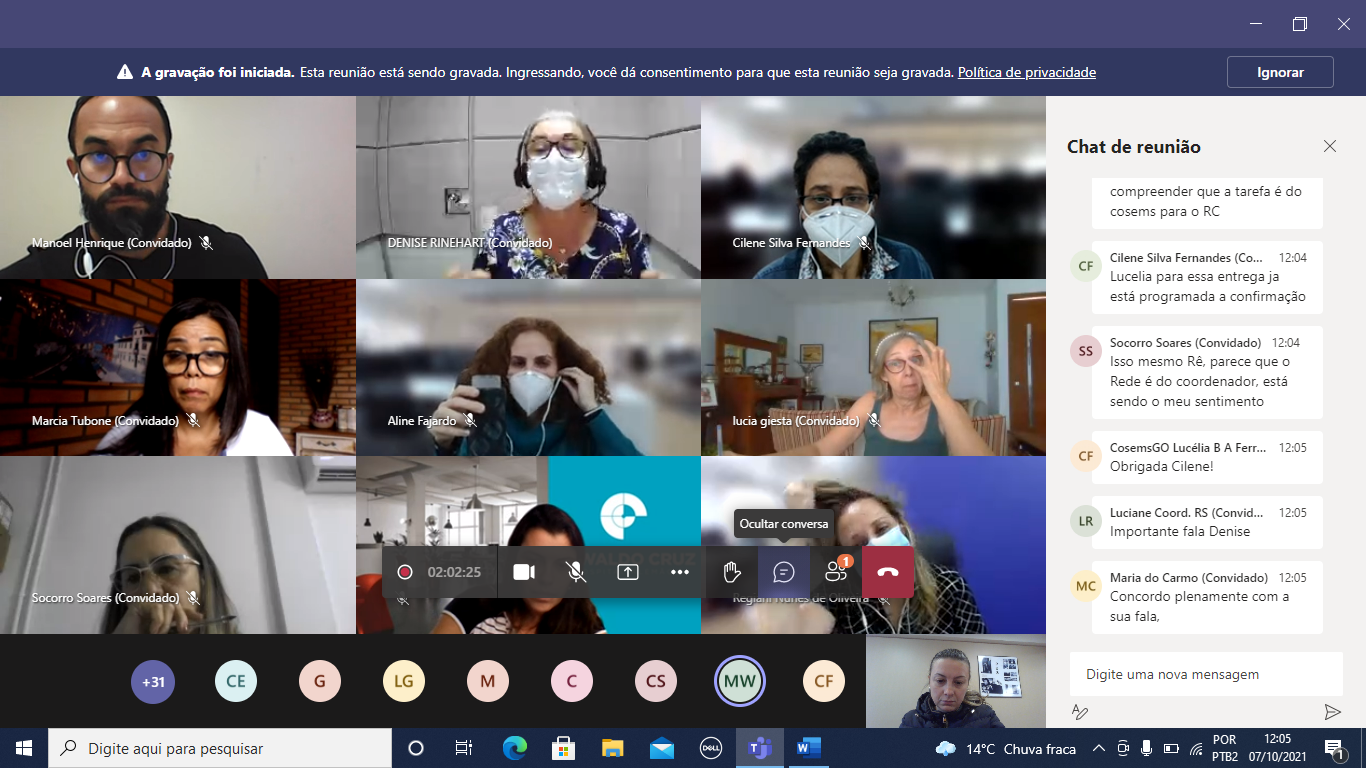 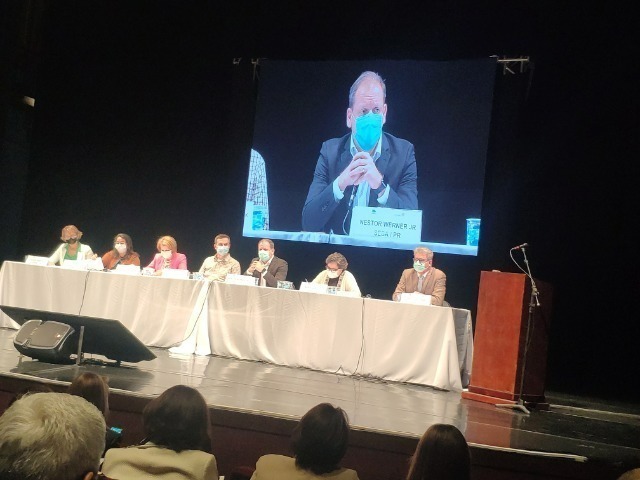 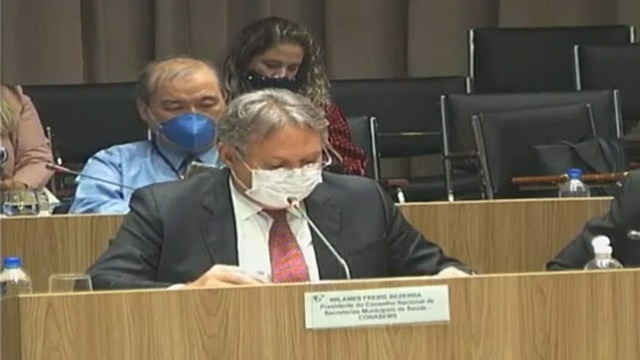 Rede Colaborativa para o Fortalecimento da Gestão Municipal do SUS
Acompanhamento reuniões CIT
Reuniões CIB-PR
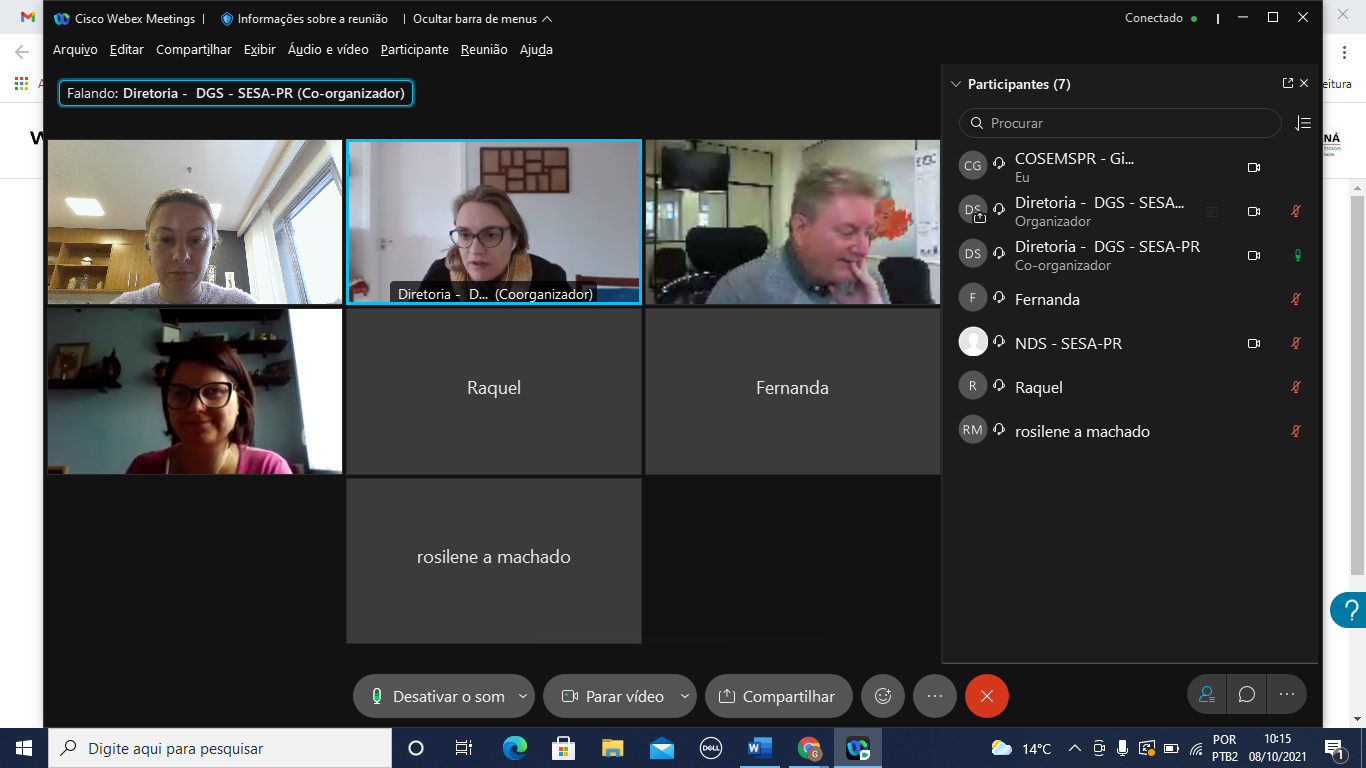 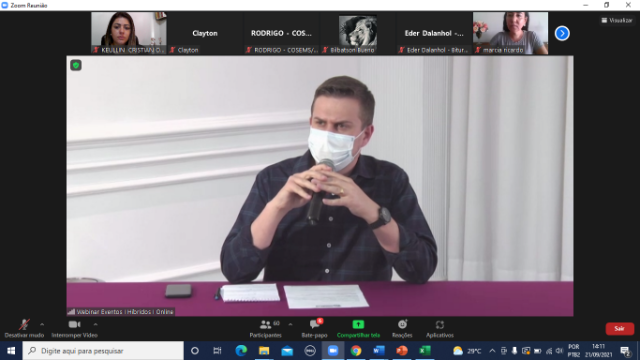 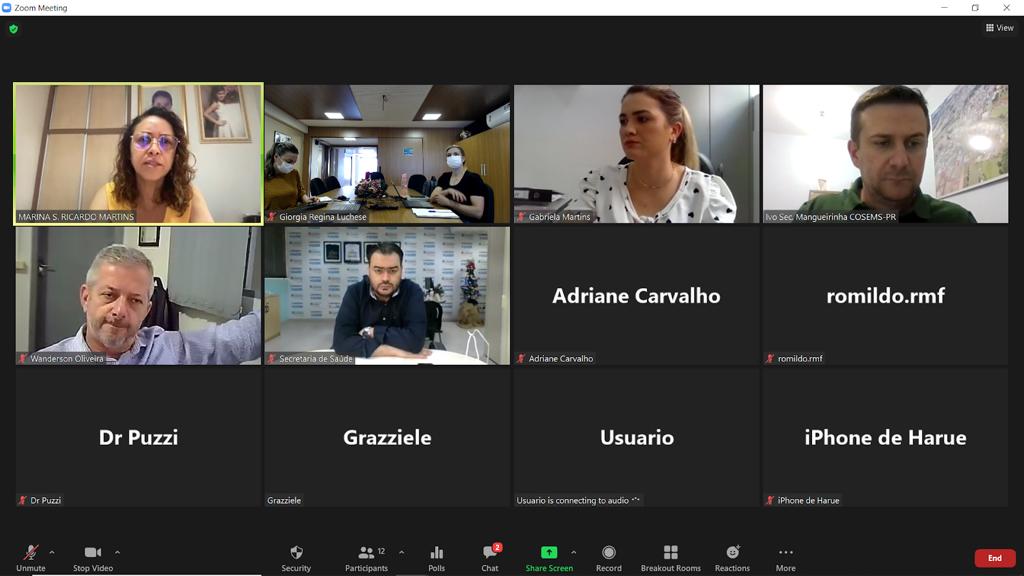 Reuniões do Cosems
Alinhamentos técnico-institucional
Grupos de Trabalho/fóruns de discussão - CIB
Gestão Colegiada: a equipe na prática...
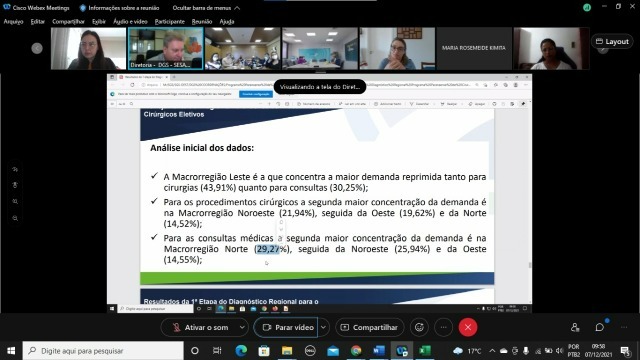 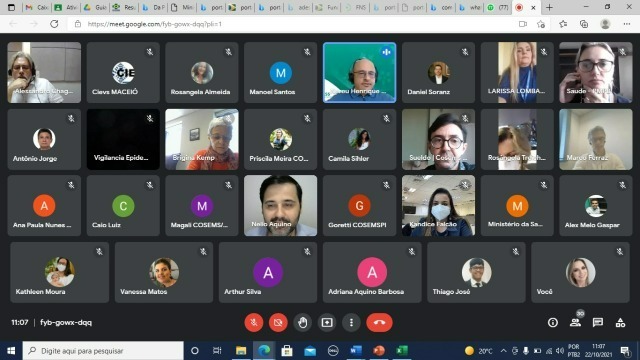 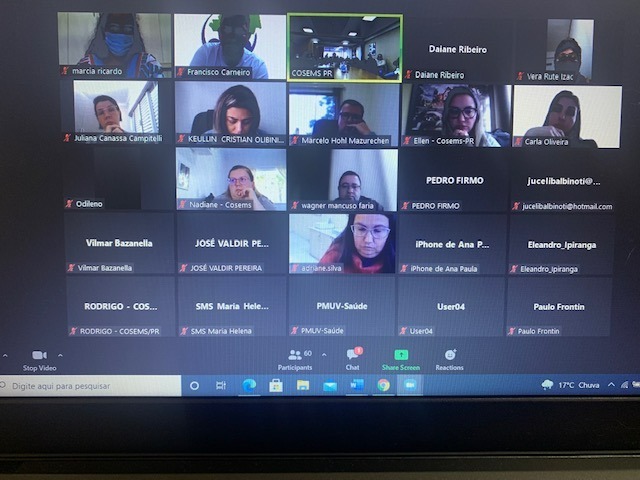 GT CIB Gestão e Atenção
GT CIB Vigilância
Reuniões Diretoria/ Conselho Deliberativo
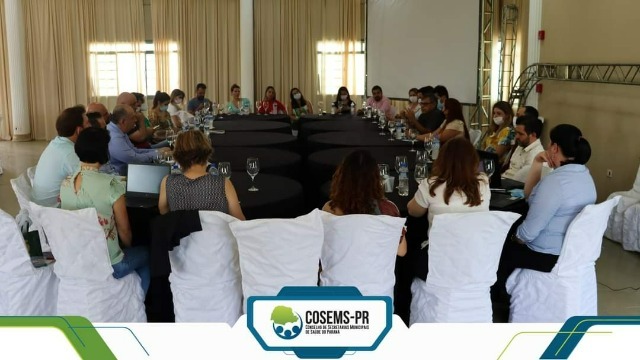 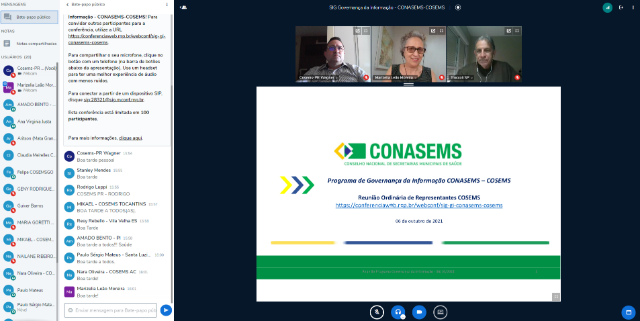 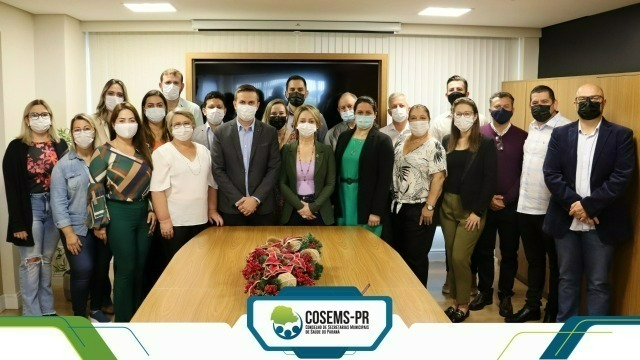 Visitas da diretoria do Cosems às regiões - CRESEMS
GTs CONASEMS
Diretoria Cosems-PR
Gestão Organizacional: a equipe na prática
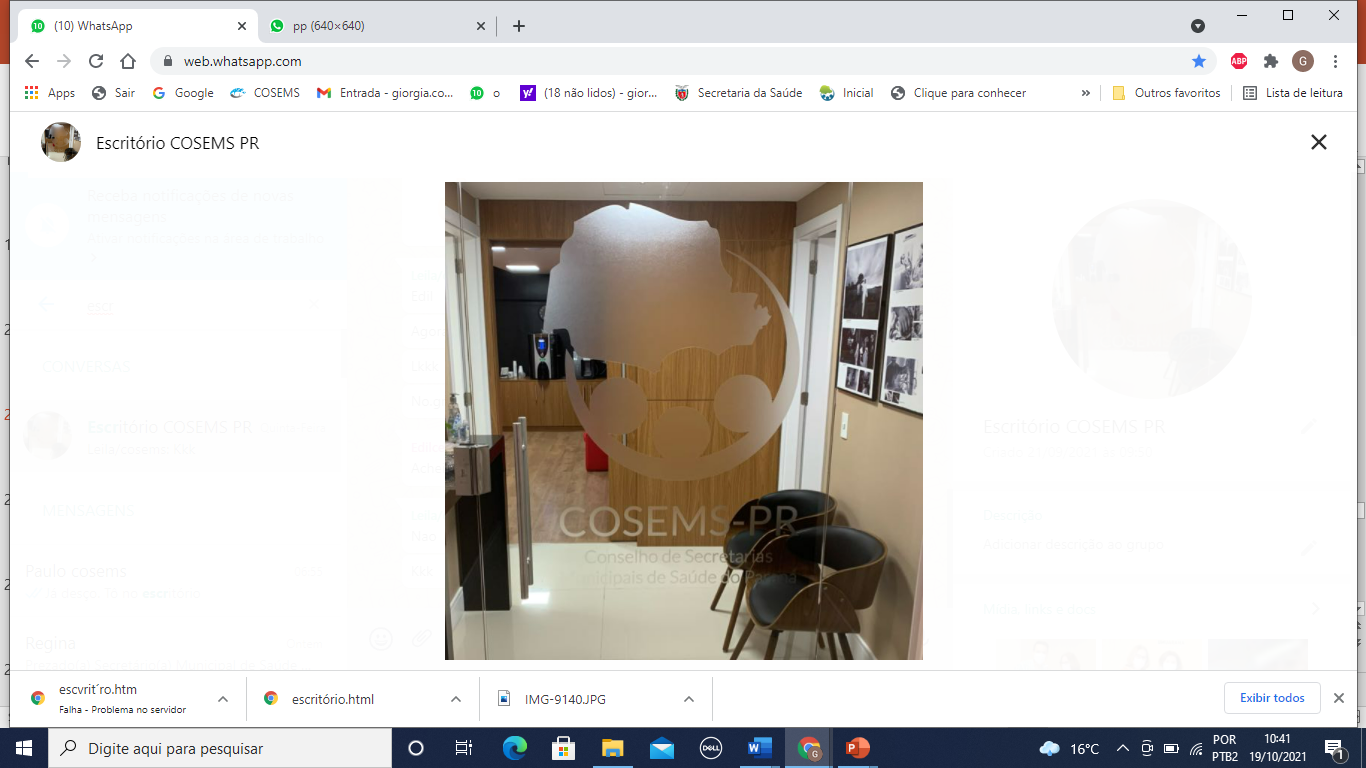 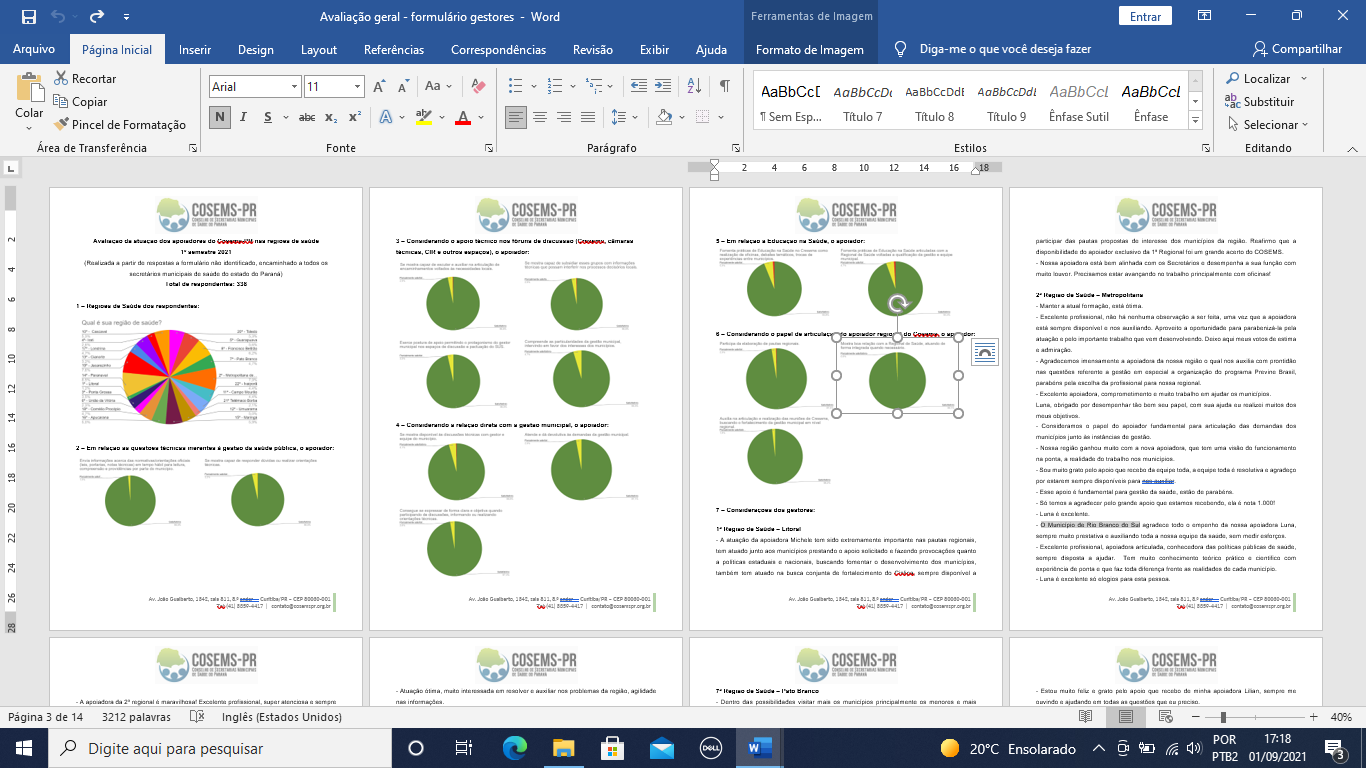 Seleção de apoiadores, avaliação de desempenho, contratos de prestação de serviços
Manutenção escritório
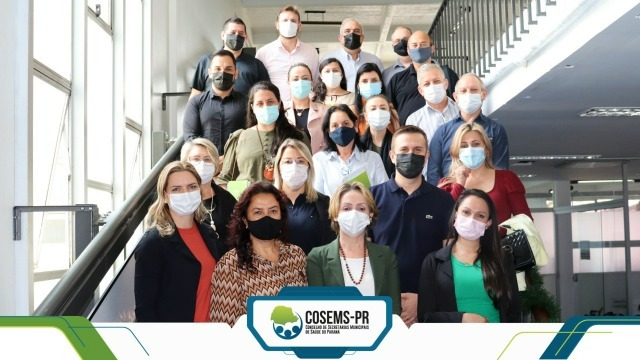 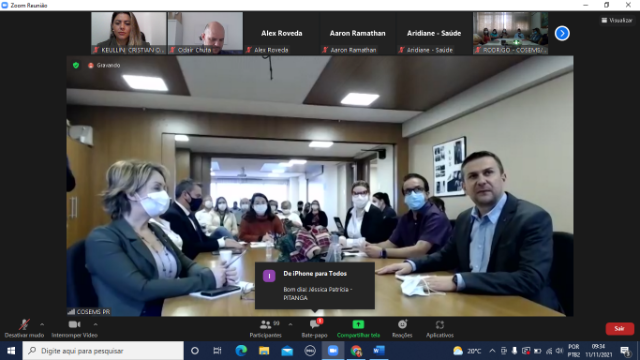 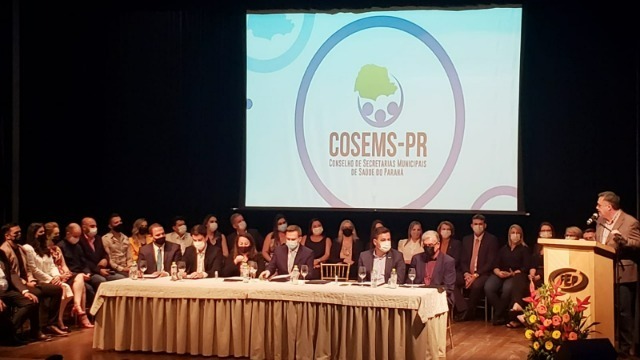 Visitas diretoria aos Cresems
Eleição e posse da Diretoria e Conselho Fiscal do Cosems-PR
Considerações sobre a atuação do COSEMS-PR no período
Neste período observamos o arrefecimento da pandemia e assuntos relativos ás linhas de Cuidado à Saúde, Planejamento Regional Integrado, financiamento da APS, entre outros, puderam voltar à pauta. A equipe técnica em parceria com as regionais de saúde acentuou processos de educação na saúde com gestores e servidores municipais em busca da qualificação da gestão e das equipes de saúde. 

A possibilidade de encontros presenciais deu mais vida e calor às discussões nos territórios e no âmbito estadual. Conseguimos fazer encontros da equipe técnica, reuniões da diretoria, assembleias do Cosems de maneira híbrida e uma bonita cerimônia de posse da nova diretoria, eleita em novembro. 

A atuação da diretoria nas visitas aos Cresems foi marcante e aproximou os gestores, permitindo a troca de vivências, o levantamento das potencialidades e das dificuldades das regiões de saúde sob o enfoque da gestão municipal. 

Para o próximo ano, continuaremos com as ações de enfrentamento à pandemia, mas teremos que avançar nos encaminhamentos do Planejamento Regional Integrado, na implantação do PlanificaSUS e ações para a organização da Rede de Atenção à Saúde, qualificação da Atenção Primária à Saúde e continuidade no processo de transição ao novo modelo de financiamento, instituído pelo Programa Previne Brasil, entre outros desafios importantes.

A gestão participava e democrática em prol do protagonismo e autonomia da gestão municipal é compromisso do Cosems-PR.
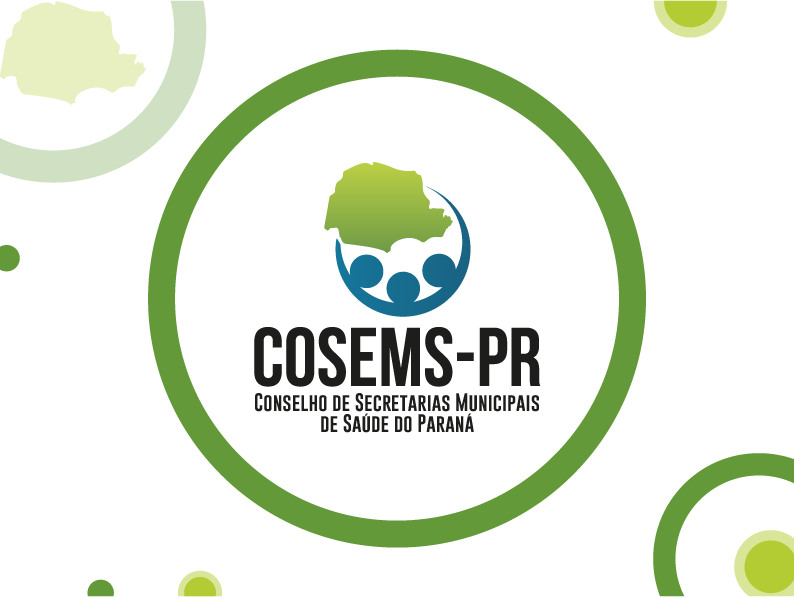